Szkoła Podstawowa nr 312 im. Ewy Szelburg-Zarembiny
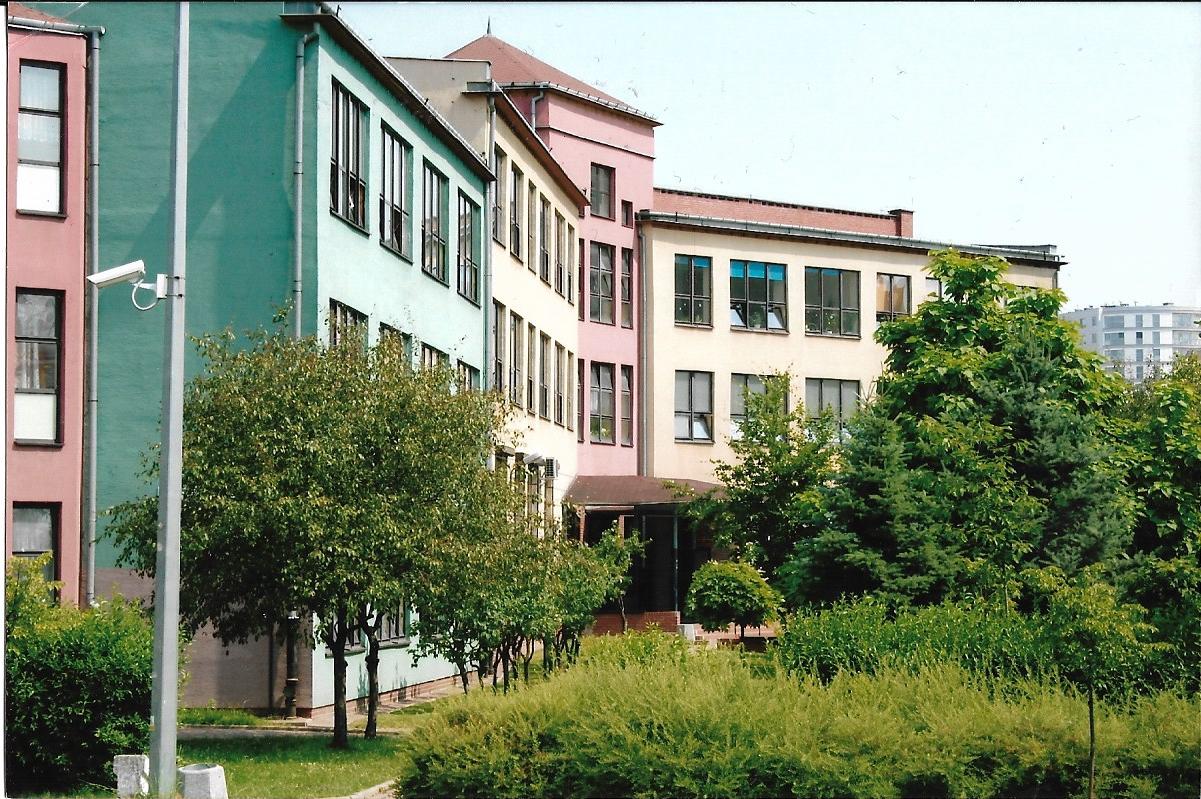 Czekamy na WAS!
Szkoła Podstawowa nr 312 im. Ewy Szelburg-Zarembiny przygotowana jest na przyjęcie nowych uczniów .
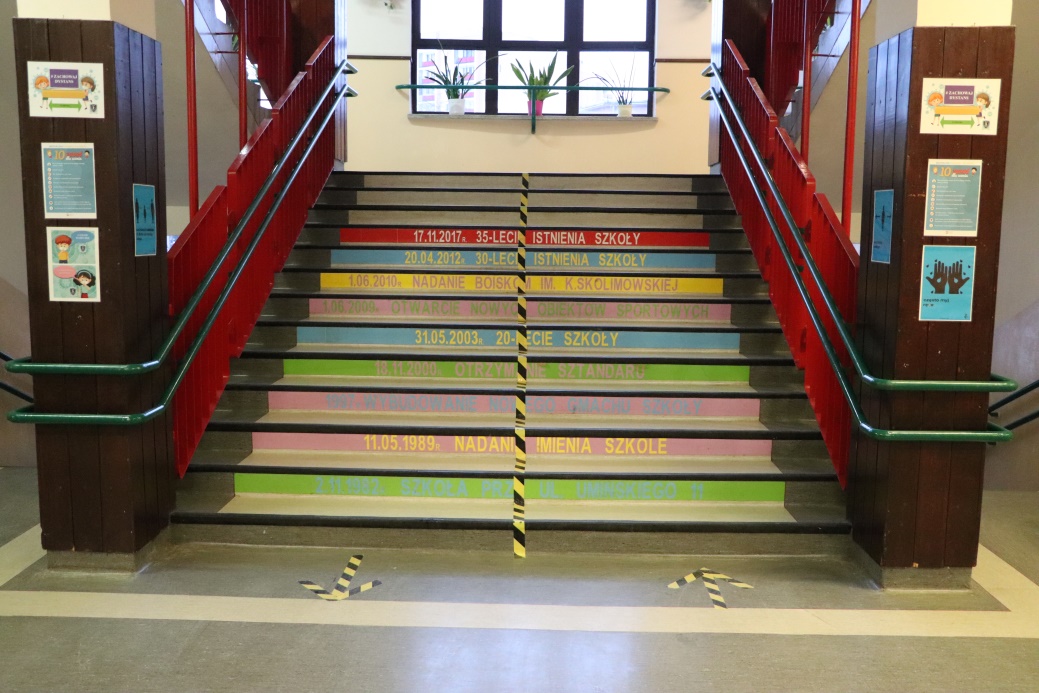 Oddziały przedszkolne
Sale oddziałów przedszkolnych są duże, słoneczne, zapewniające dzieciom podejmowanie różnych form aktywności.
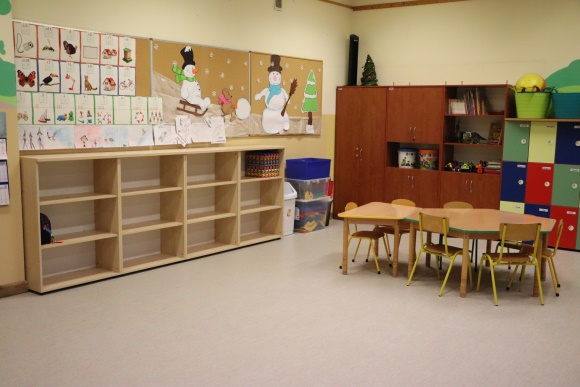 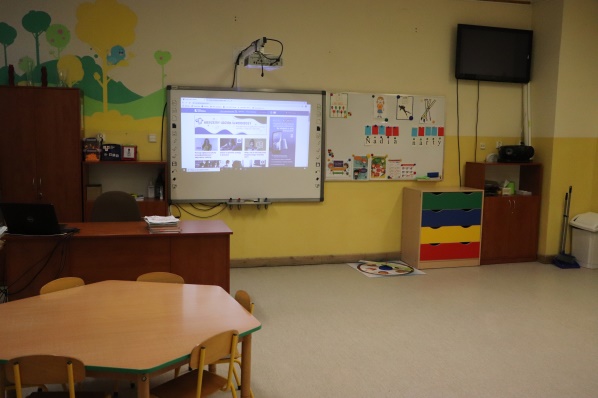 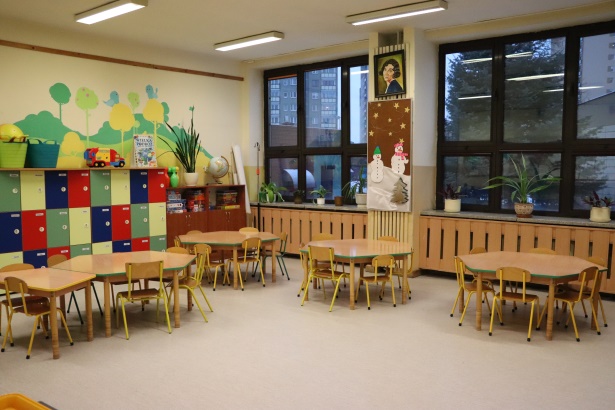 Klasy I-III
W salach klas I-III uczniowie mają doskonałe warunki do nauki oraz do zabawy.
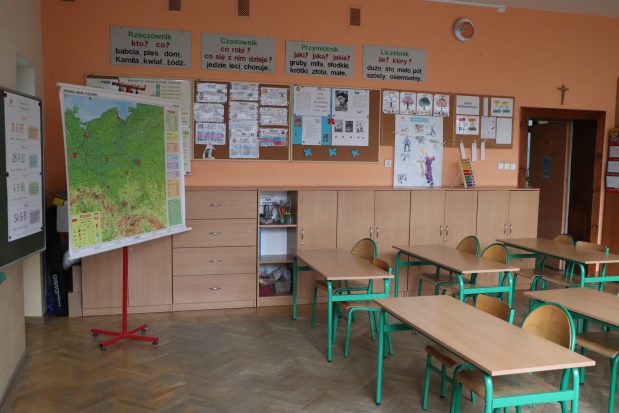 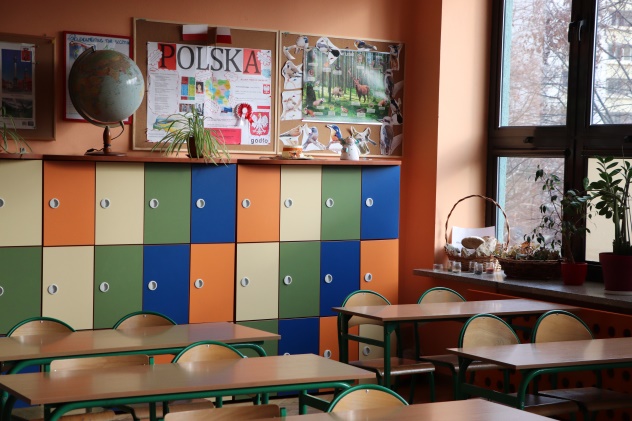 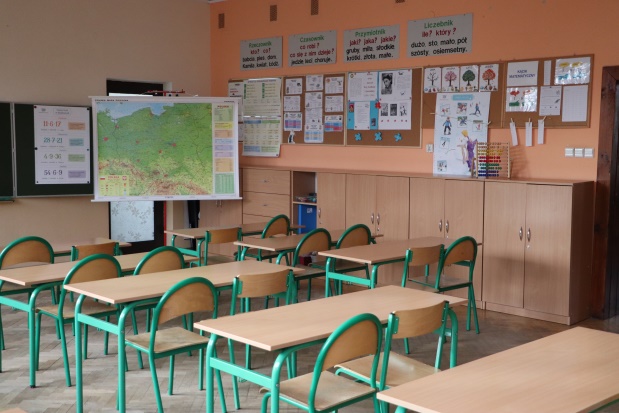 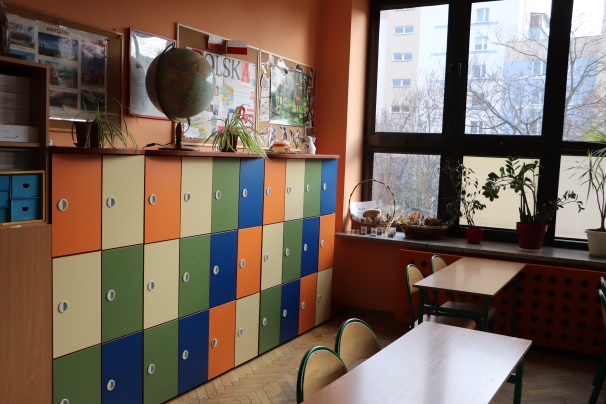 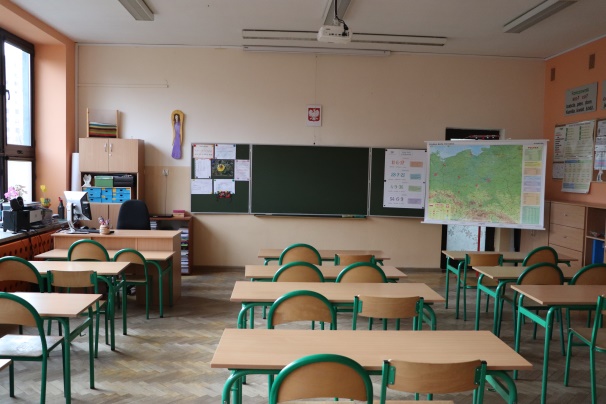 Pracownia informatyczna
Bardzo dobrze wyposażona pracownia informatyczna zachęca dzieci do uczestnictwa w ciekawych i rozwijających zajęciach.
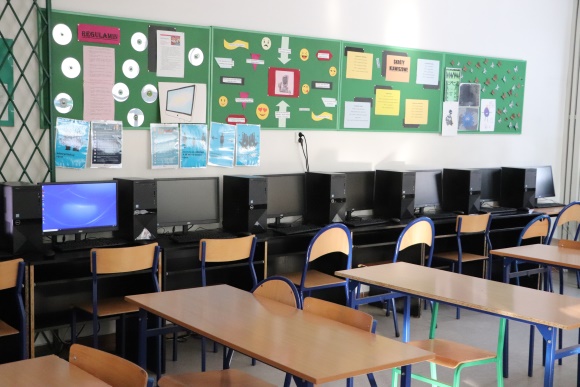 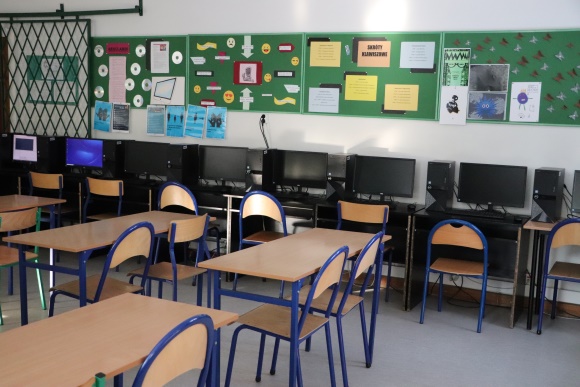 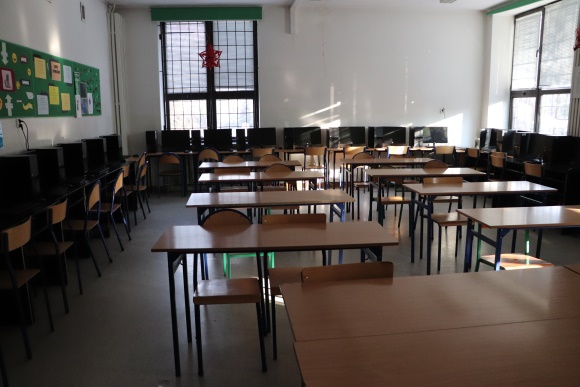 Biblioteka
Regały biblioteczne są wypełnione ciekawymi książkami, encyklopediami i albumami.
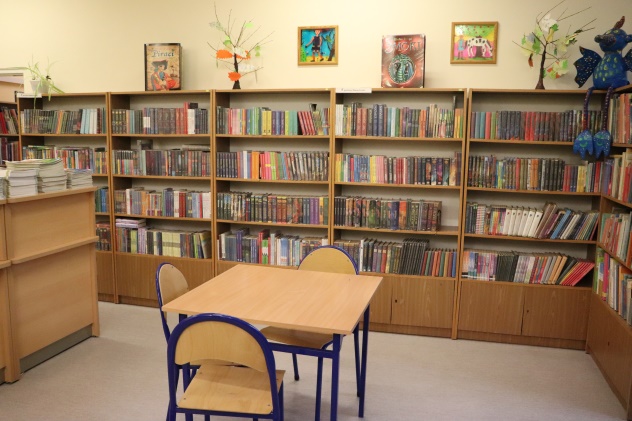 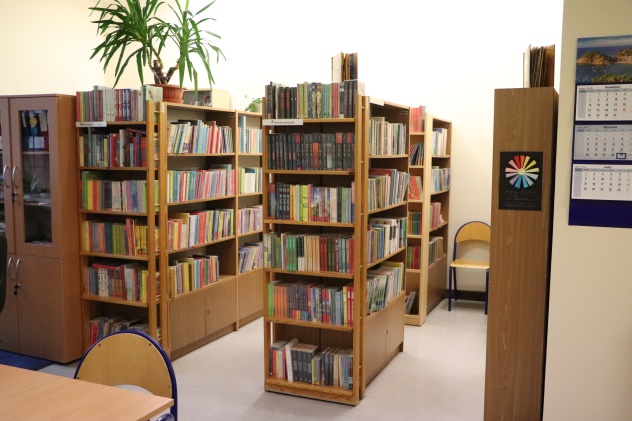 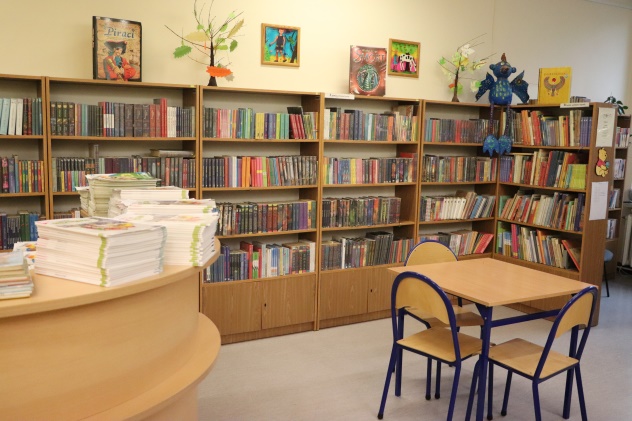 Gabinet pielęgniarki
O zdrowie dzieci dba szkolna pielęgniarka.
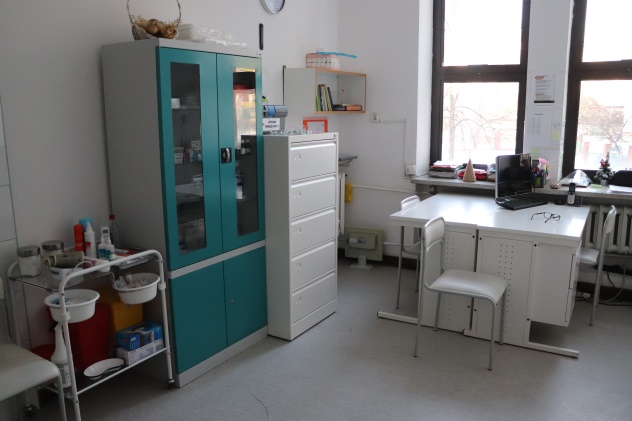 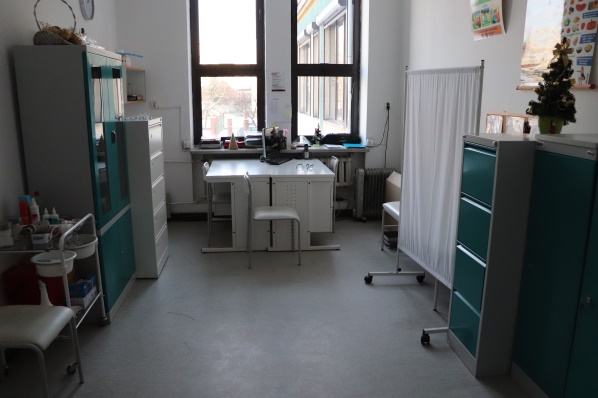 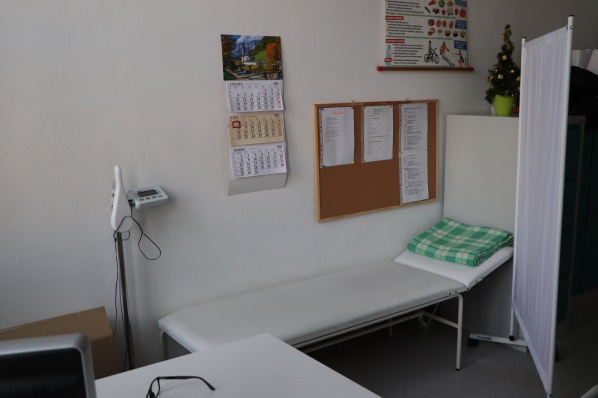 Opieka specjalistów
Pomocy psychologiczno-pedagogicznej udzielają specjaliści zatrudnieni w szkole (pedagog, psycholog, logopeda, reedukator, pedagog specjalny).
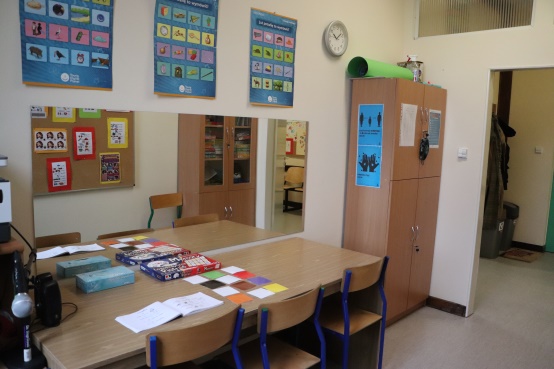 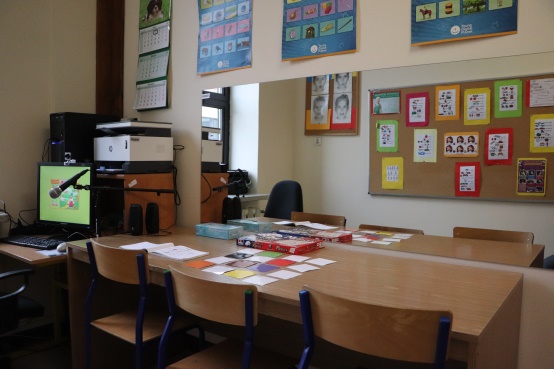 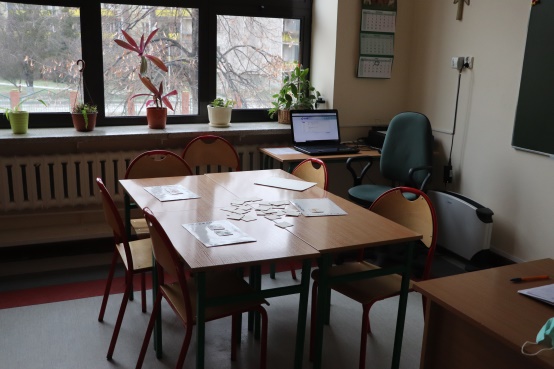 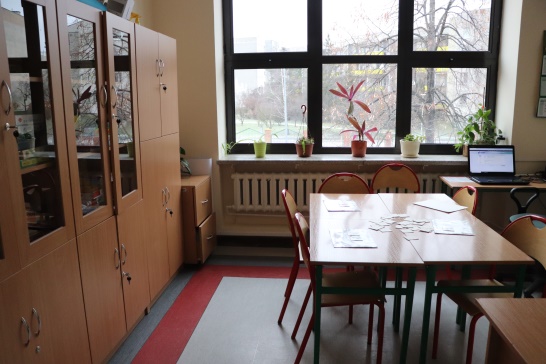 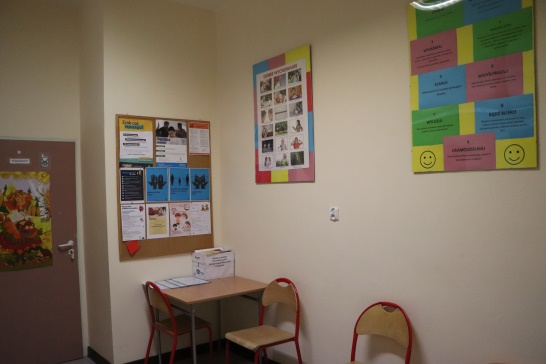 Obiekty sportowe
Obiekty sportowe im. Kamili Skolimowskiej zachęcają do uprawiania różnych dziedzin sportu (bieżnie, boiska, korty tenisowe, piaskownice do skoku w dal, plac zabaw dla najmłodszych). W chłodne dni służą  do ćwiczeń sale gimnastyczne.
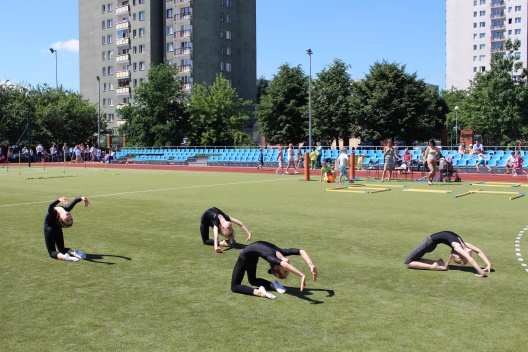 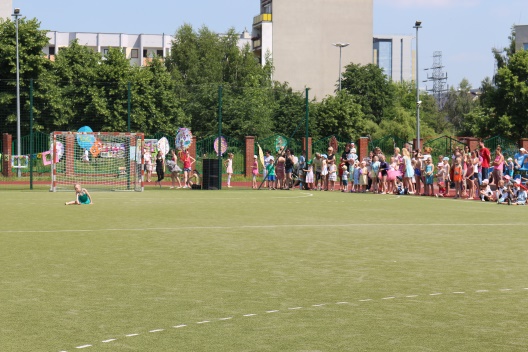 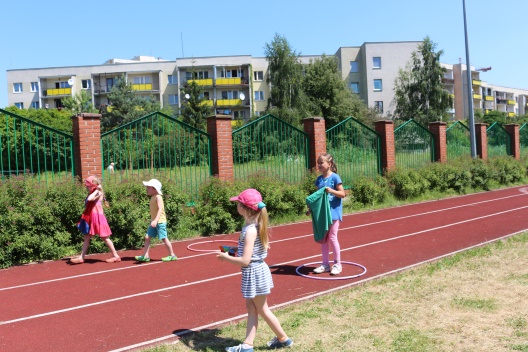 Obiekty sportowe
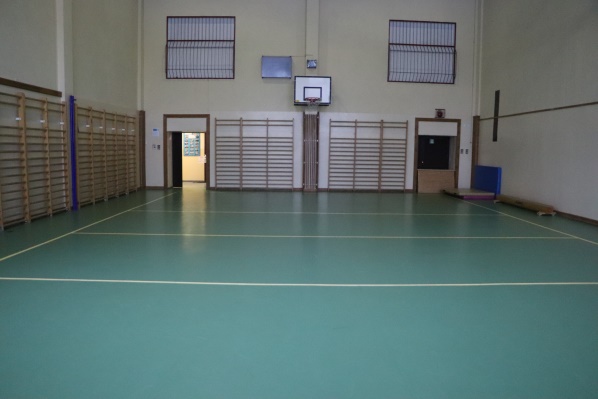 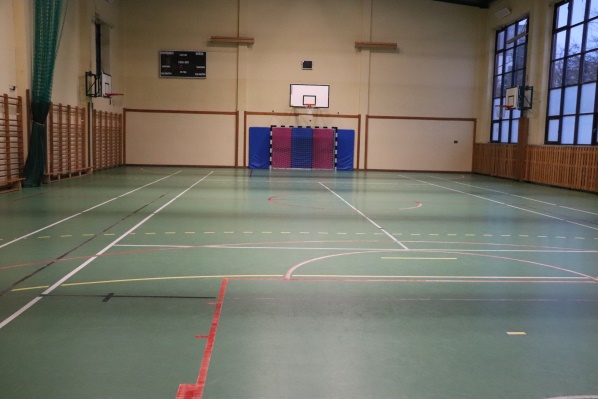 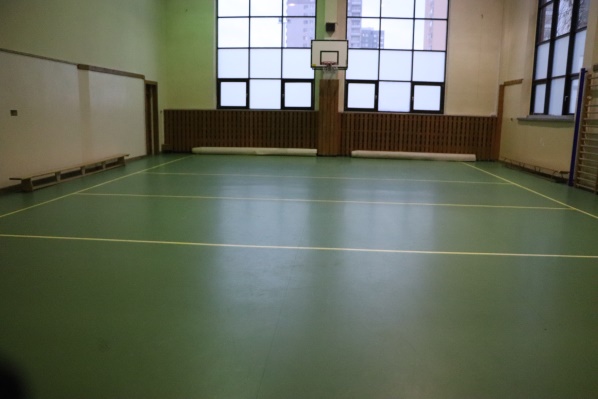 Korytarze
Przestrzenne, kolorowe korytarze zachęcają do wspólnej zabawy.
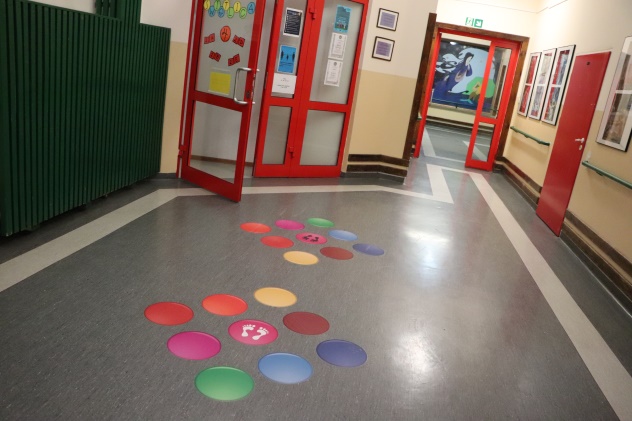 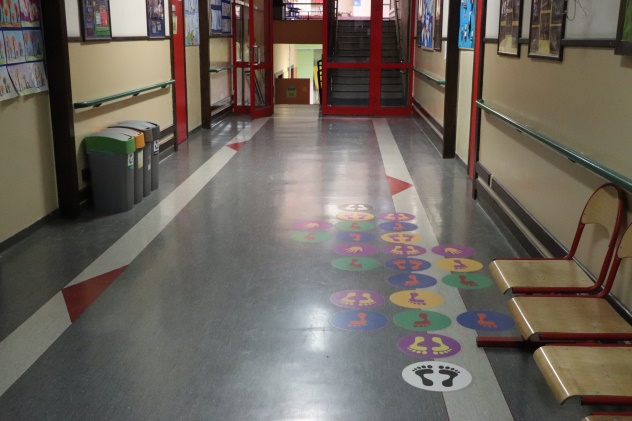 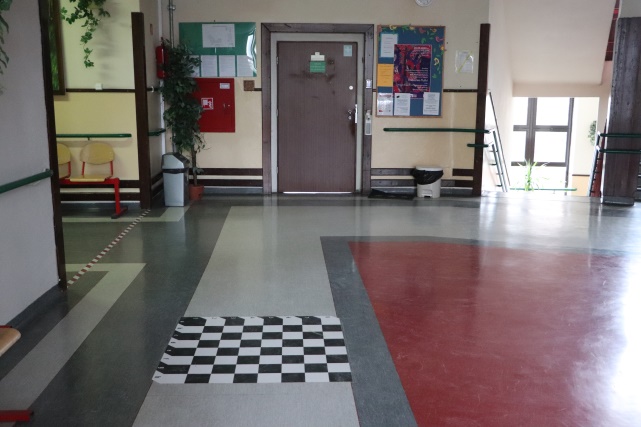 Świetlica
Idealna świetlica stymuluje umysły dzieci, pozwala im rozwijać swoje umiejętności oraz wiedzę poprzez zabawę. Rozwija zainteresowania i uzdolnienia uczniów.
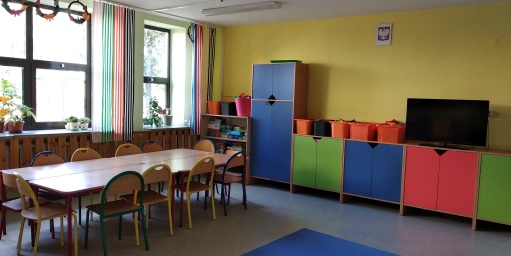 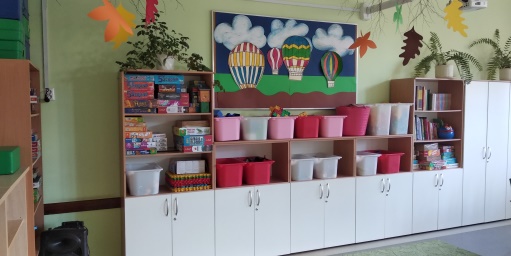 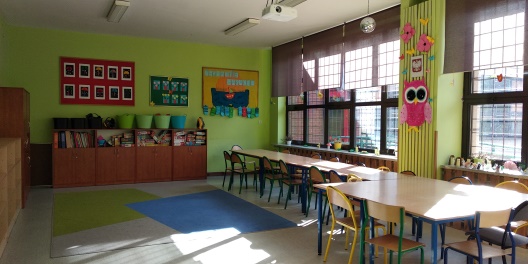 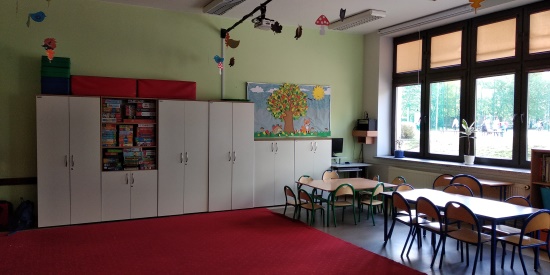 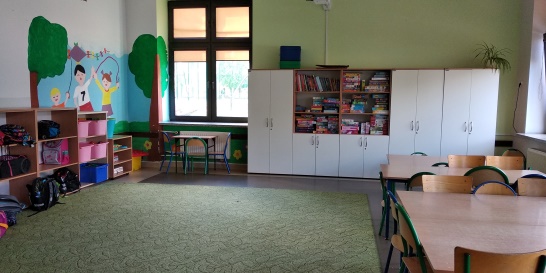 Stołówka
Pyszne i zdrowe posiłki zawsze czekają na dzieci.
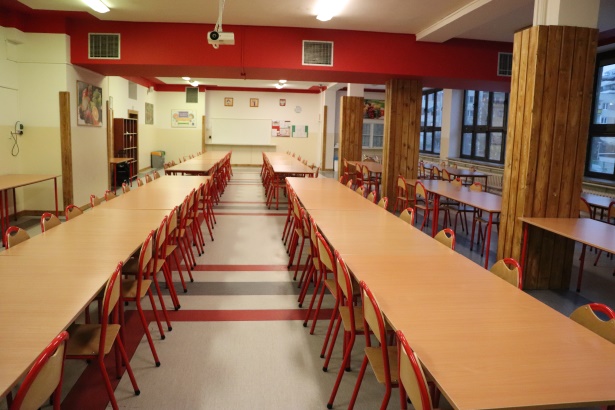 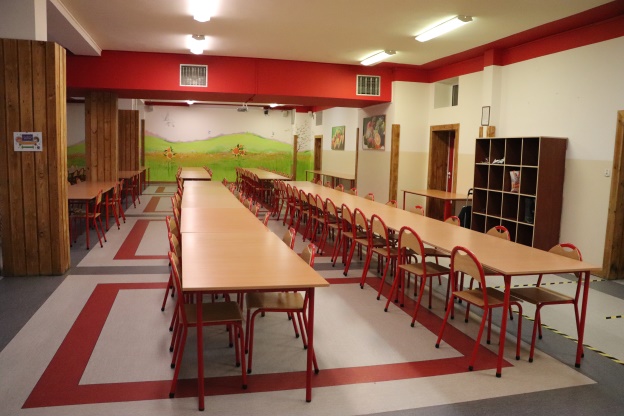 Ekologiczna szkoła
Jak dbać o środowisko uczymy się od najmłodszych klas. Kolorowe pojemniki zachęcają do segregacji śmieci.
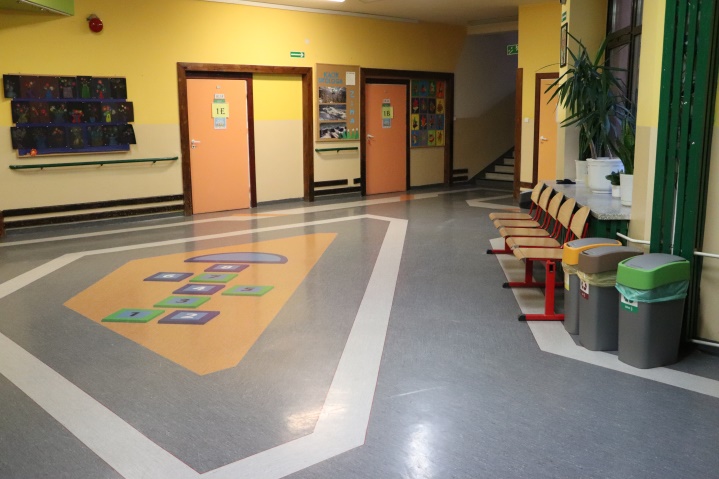 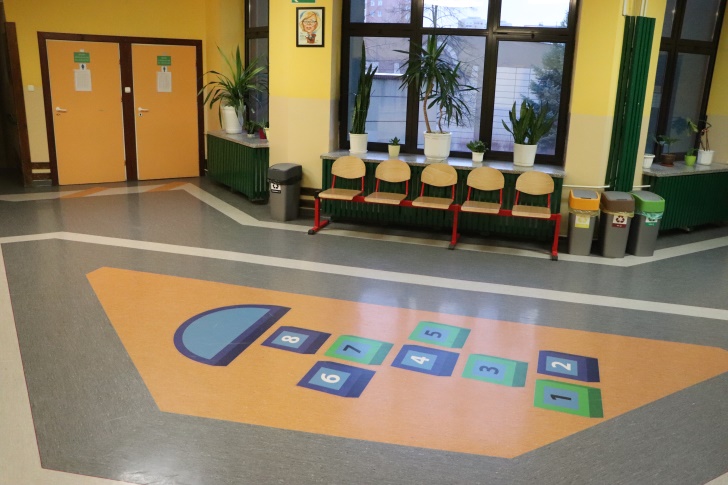 Czekamy na WAS!
Do zobaczenia !